Rēzeknes novada pašvaldības iestādes «Maltas apvienības pārvalde» struktūrvienības «Silmalas pagasta pārvalde» budžeta plāns 2022. gadam
Iedzīvotāju skaits (mīnus 44 cilvēki)
Bezdarbnieku skaits (mīnus 4 cilvēki)
2021.gada ieņēmumu plāna izpilde (EUR)- 95,2%
2021.gada izdevumu plāna izpilde (EUR)-77,3%
Pirmā attīstības prioritāte
Atpūta, kultūra, izdevumu īpatsvars 28,2 %
VP3, RV5. Pārvalde
VP3, RV10.  Kultūra
Atbilst AP prioritātēm
Otrā attīstības prioritāte
Izglītība, izdevumu īpatsvars 26,7 %
VP3, RV5. Pārvalde
VP1, RV2.  Izglītība
Atbilst AP prioritātēm
Trešā  attīstības prioritāte
Teritoriju un mājokļu apsaimniekošana, izdevumu īpatsvars 26,7%
VP3, RV14.
Mājokļi
VP3, RV12.
Infrastruktūra
Atbilst AP prioritātēm
VP3, RV5.
Pārvalde
VP3, RV13.
Publiskā ārtelpa
2022. gada budžeta ieņēmumi Kopā 2 034 516 EUR
2022.gada budžeta izdevumi atbilstoši ekonomiskajām kategorijām Kopā 2 034 516 EUR
2022.gada budžeta izdevumi atbilstoši funkcionālajām kategorijām Kopā 2 034 516 EUR
Izdevumu īpatsvars  2022. gadā
Pašvaldības dzīvojamais fonds
Pašvaldības dzīvokļu skaits uz 01.01.2022.
Izīrēti dzīvokļi
24
27
Pagasta ceļu uzturēšanas izdevumi Kopā 107010 EUR
Pagasta ceļu un ielu skaits
Pagasta ceļu un ielu garums km
121 km
53 ceļi un 28 ielas
Kapitālie ieguldījumi 2022.gadā (1)
Kruķu kultūras nama pārbūves darbi (256730 EUR)
Labiekārtotā laukuma ierīkošana Štikānos (11528 EUR)
Ūdenstorņa modernizācija Vecružinā (10000 EUR)
Dūņu glabātuves tehniskais projekts Gorņicā (11140 EUR)
Silmalas pirmsskola izglītības iestādes pārbūves darbi (10527 EUR)
Rotaļu laukuma aprīkojums ar projektēšanu pirmsskolas izglītības  iestādē (5408 EUR)
Kapitālie ieguldījumi 2022.gadā (2)
Silmalas kultūras nama pārbūves projekta izstrāde un ekspertīze (18523 EUR)
Apkures iekārtas ierīkošana Parka ielas 3 mājai, Vecružinā (15000 EUR)
Apkures iekārtas ierīkošana Silmalas kultūras nama ēkai (20000 EUR)
Iekārtas un aprīkojuma iegāde Tiskādu vidusskolai (5220 EUR)
Aprīkojuma iegāde komunālai saimniecībai (1790 EUR)
Datortehnikas iegāde pagasta pārvaldei, dienas centram, sociālajam dienestam un bibliotēkām, Silmalas kultūras namam (6201 EUR).
Pagasta plānotās investīcijas, projekti  2023.gadā (1)
Silmalas kultūras nama ēkas pārbūves darbi;
Silmalas pirmsskolas izglītības iestādes apžogojuma nomaiņas apliecinājuma kartes izstrāde, būvdarbi;
Kruķu bibliotēkai -žalūziju iegāde;
Tiskādu vidusskolas divu kabinetu remonts (mājturība, pirmsskolas);
Mauriņtraktora iegāde Tiskādu vidusskolai;
Pagasta plānotās investīcijas, projekti  2023.gadā (2)
Dārzu ielas remonts, Štikāni (1100 m melnais segums);
Strādnieku ielas remonts, Kruķi (650 m melnais segums);
Teritorijas  labiekārtošana degradētas ēkas nojaukšanas vietā (Vecružina, Ezera iela 34);
Stāvlaukuma izbūve (Vecružina, Lakstīgalu iela 5);
Ceļa Nr. 8802. Vecružina-Kurteņi seguma atjaunošana.
Saules iela 4, Gorņica, Silmalas pagasts, Rēzeknes novads, LV 4630Tālr. 64644830
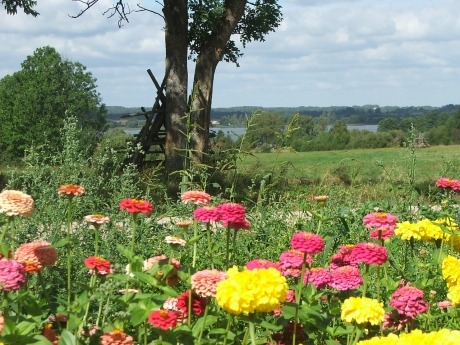